BRK3163
Manage and troubleshoot infrastructure and application issues using Operations Management Suite
Program Managers
Microsoft
Richard Rundle
Liz Kim 
Evan Hissey
Insight & Analytics
Transform machine data
Gain immediate insight 
Resolve incidents faster
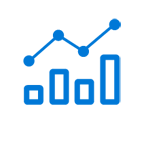 This talk 
Automation & Control
Enable responsive IT operations
Use across on-premises and the cloud
Maintain compliant IT resources
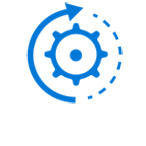 What is Operations Management Suite
Security & Compliance
Analyze and investigate incidents
Detect threats before they happen
Streamline security audits
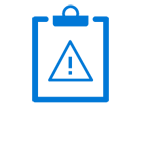 Protection & Recovery
Protect your critical assets wherever they are
Simplify disaster recovery across your entire environment
Free up resources on-premises with cloud backup
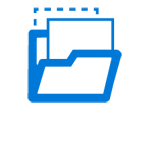 Agenda
Log Analytics overview
Ready made operational intelligence
Azure Monitoring
Collect any machine data
Correlate and visualize data
Be alerted and take action
What is OMS Log Analytics?
1
Hyper-scale machine data analytics platform
2
Collect, search and visualize machine data from cloud and on-premises
Provide out of the box application and workload insights
3
Robust hybrid monitoring solution
microsoft.com/oms
Production Ready
Global Availability
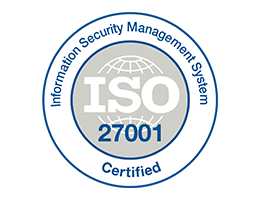 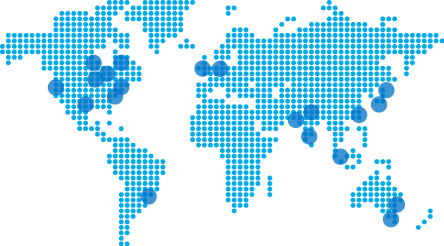 ISO 27001


 SOC 1,2 Type 1


 PCI-DSS
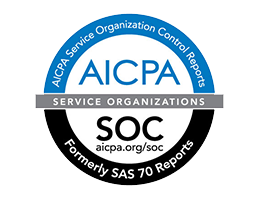 East US
 West Europe
 Southeast Asia
 Australia Southeast
 US Government
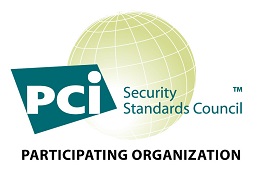 New
Ready Made Operational Intelligence
25+solutions available
Built by experts, including Customer Support & Services and product groups
Monday THR3028 Build solutions with Operations Management Suite extensions and integration
Infrastructure and applications
Assessments, Analytics, Monitoring
Hybrid
Heterogeneous
Wednesday 2:15-3:30 BRK2180 Monitor Linux in any cloud with Operations Management Suite 
Powered by search
Office365Application Insights
https://azure.microsoft.com/documentation/articles/log-analytics-add-solutions/
Azure Monitoring
Liz Kim
Pre-Ignite Azure monitoring
WAD table storage
IIS, Windows Event, ETW, Syslog
WAD blob storage
Key Vault, NSG, Application Gateway, Automation
VM agents
Linux and Windows
Solutions
Service Fabric, Key Vault, Azure Network Analytics, Automation
Platform data ingestion
Going forward
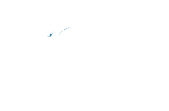 UX integration
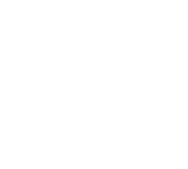 Azure-specific solutions
Platform data ingestion
Activity Log
Metrics
Diagnostic log
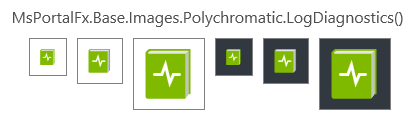 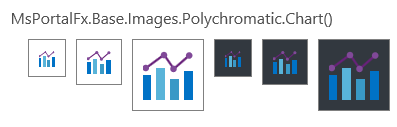 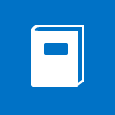 1st-party integration for low-latency
No customer storage/ EH required
Multiple subscription, cross-resource
List of services available through
Metrics
Logs
Network Security Groups
Application Gateways
Load Balancers
Key Vault
Search
Data Lake Store
Data Lake Analytics
Logic Apps
Batch
Automation
Batch
Event Hub namespace
Service Bus namespace 
SQL (v12)
Elastic SQL Pool
Web Sites
Web Server Farms



Logic Apps
IoT Hubs
Redis Cache
Application Gateways
Redis Cache
Search
Platform data
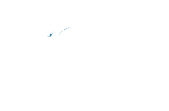 UX integration
Centralized view through Azure Monitor
Log Analytics integration to Azure portal
Easy onboarding from Azure portal
Azure Monitor
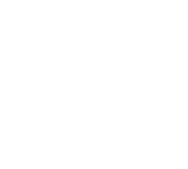 Azure-specific solutions
Easy-to-use dashboards
Visibility into PaaS services
Cohesive solutions
Azure-specific solutions
Upcoming solutions (FY17)
HD Insights
Logic Apps
Azure Storage
Active Directory
Service Bus
DocumentDB
WebApps
VPN Gateway
Redis Cache
Current solutions
Service Fabric
Key Vault
Azure Network Analytics
Automation
Application Insights
Azure Activity Log Analytics
Azure SQL Analytics
Azure Solutions
Log Analytics for Azure monitoring
AzureService
AzureService
AzureService
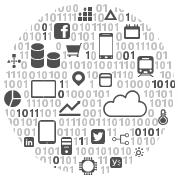 Log Analytics
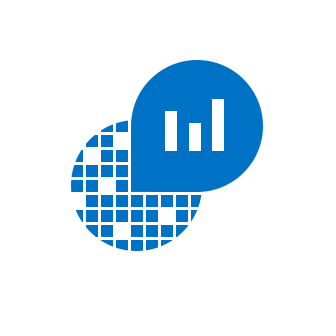 Search & Analytics
Cloud
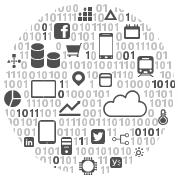 Platform Telemetry
OOB Solutions
Azure Portal
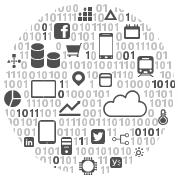 Diagnostics Logs | Metrics | Activity
Log Analytics for Azure - industry differentiator
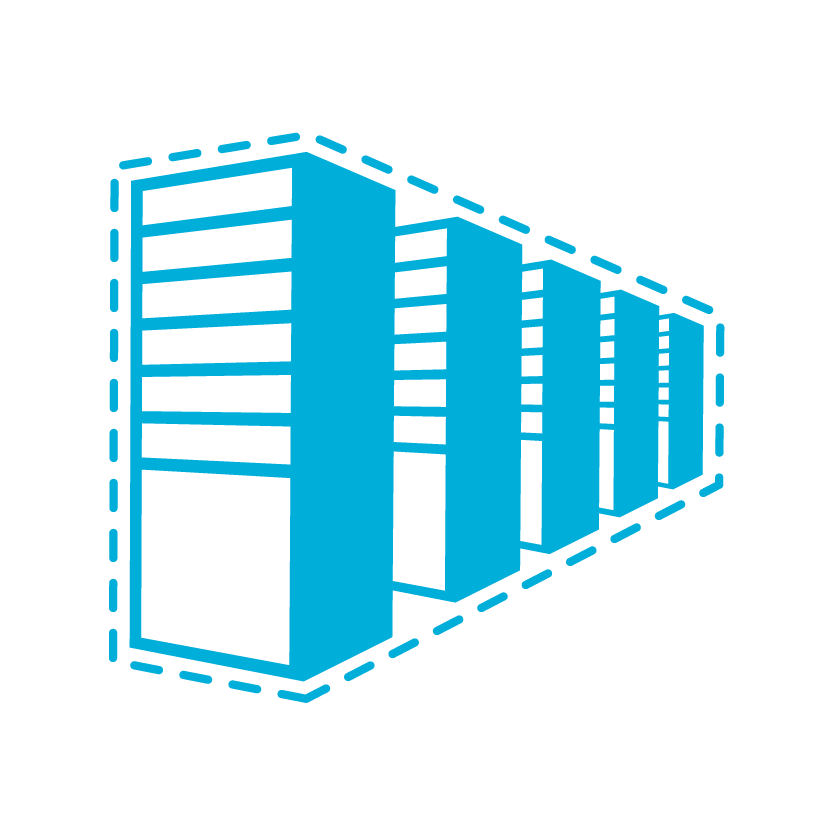 Hyper-Scale and Hybrid
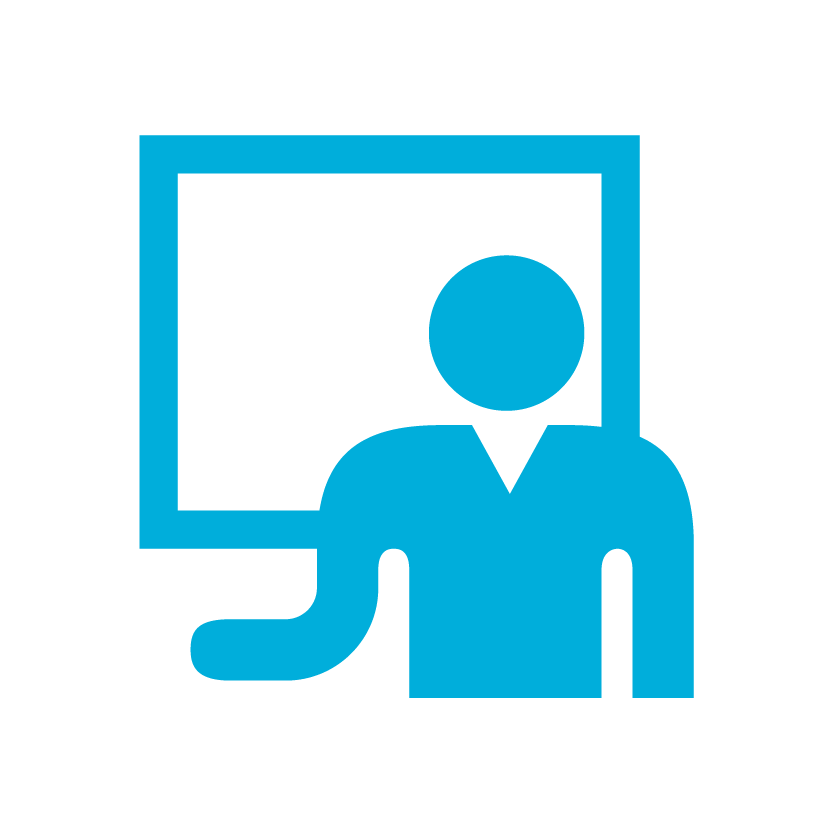 Multi-subscription, cross resource
Direct pipeline from Azure platform data
Out of the box solutions
Long term data store
Next steps
Activity Log Analytics
Enable data: Set-AzureRmDiagnosticSetting -ResourceId -WorkspaceId -Enabled $true 
VM agent extensions
Collect any machine data
Operations Manager
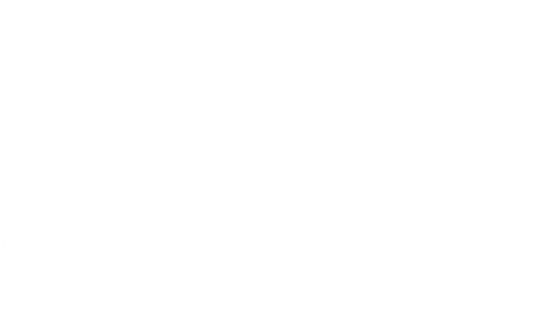 Windows agents
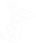 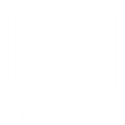 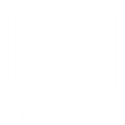 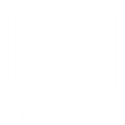 Linux / FluentD
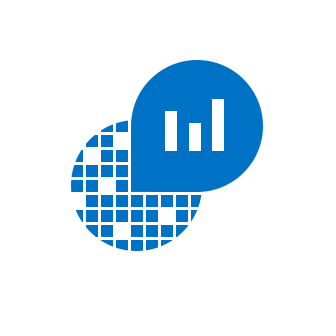 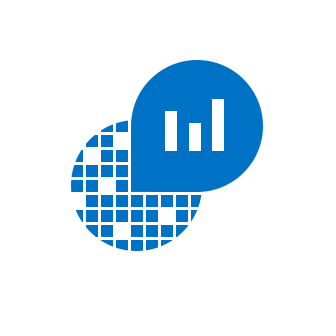 Search & Analytics
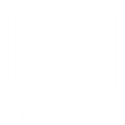 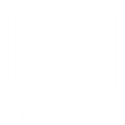 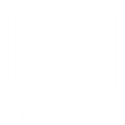 HTTP Data Collector API
Solutions
Azure Portal
…sample list of log/metrics that OMS collects:
Custom Application/Infra logs
Azure Platform telemetry
Windows event logs
Window performance counters
Security Event Logs
IIS Logs
ETW logs
Linux Syslog
Linux system metrics
Firewall Logs
Networking Syslog
JSON doc
O365 Activity Events
Azure Metrics, Diagnostic Log, Activity Log
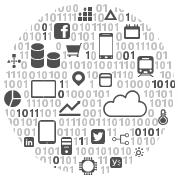 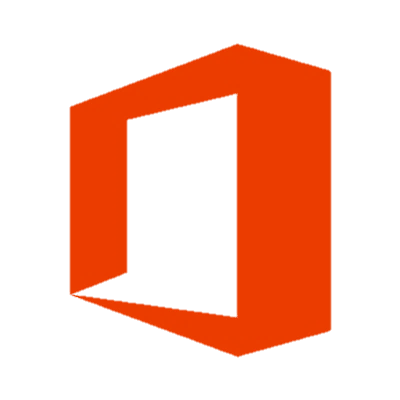 O365
Log Stash
SaaS services
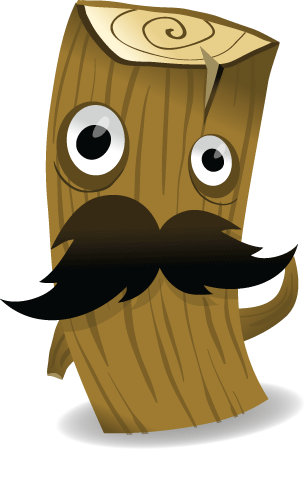 AppInsights
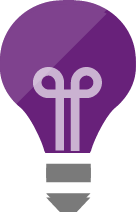 Using the HTTP Data Collector API
Post json document to HTTPS endpoint
Ensure json is flattened and not nested
$json = @" 
[{   "slot_ID": 12345, 
    "ID": "5cdad72f-c848-4df0-8aaa-ffe033e75d57", 
    "availability_Value": 100, 
    "measurement_Name": "last_one_hour", 
    "duration": 3600, 
    "ExecutionTime": "2016-05-12T20:00:00.625Z" 
}, 
{   …	}] 
"@ 

Authenticated using workspace key to hash content
HTTP Data Collector APIView DesignerAlerts and Automation
https://azure.microsoft.com/documentation/articles/log-analytics-data-collector-api/ 

https://azure.microsoft.com/documentation/articles/log-analytics-view-designer/

https://azure.microsoft.com/documentation/articles/log-analytics-alerts/
Summary
Log Analytics overview
Hybrid, Heterogenous
Ready made operational intelligence
Assessments, Analytics, Monitoring
Azure Monitoring
Logs, Metrics, Activities
Collect any machine data
Built-in collectors, Data collector API
Correlate and visualize data
View designer
Be alerted and take action
Webhooks - Slack, Pagerduty; Azure Automation runbooks
Operations Management Suite Sessions at #MSIgnite
System Center sessions at #MSIgnite
Management theater sessions at #MSIgnite
Free IT Pro resourcesTo advance your career in cloud technology
Plan your career path
Cloud role mapping 
Expert advice on skills needed 
Self-paced curriculum by cloud role 
$300 Azure credits and extended trials 
Pluralsight 3 month subscription (10 courses) 
Phone support incident  
Weekly short videos and insights from Microsoft’s leaders and engineers 
Connect with community of peers and Microsoft experts
Microsoft IT Pro Career Center
www.microsoft.com/itprocareercenter
Get started with Azure
Microsoft IT Pro Cloud Essentials 
www.microsoft.com/itprocloudessentials
Demos and how-to videos
Microsoft Mechanics 
www.microsoft.com/mechanics
Connect with peers and experts
Microsoft Tech Community 
https://techcommunity.microsoft.com
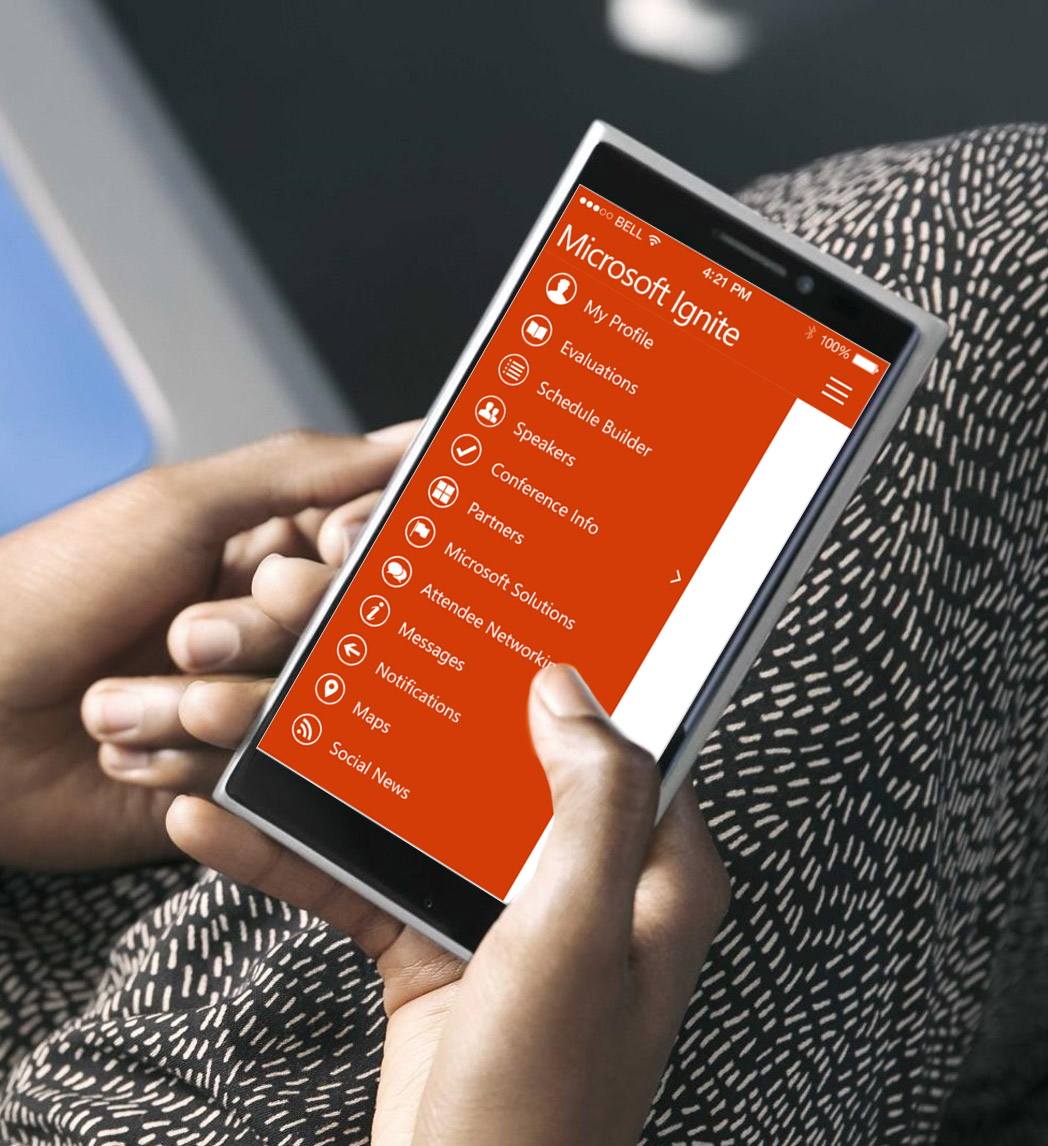 Please evaluate this session
Your feedback is important to us!
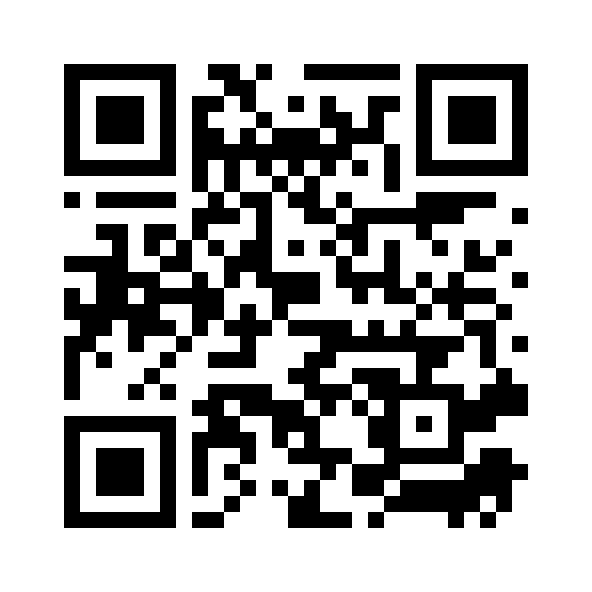 From your PC or Tablet visit MyIgnite at http://myignite.microsoft.com

From your phone download and use the Ignite Mobile App by scanning  the QR code above or visiting https://aka.ms/ignite.mobileapp
Q&ARichard.Rundle@microsoft.comelkim@microsoft.comevanhi@microsoft.com